BASIC STAMP II FINAL PROJECT
7 SEMGENT COUNTER
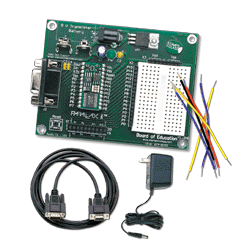 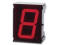 CHARLES SLAGAL
EQUIPMENT USED
BASIC STAMP II
JUMPER WIRES
100 ohm RESISTOR
7 SEGMENT COUNTER
STAMPW PROGRAM (TO WRITE CODE)
BASIC STAMP II
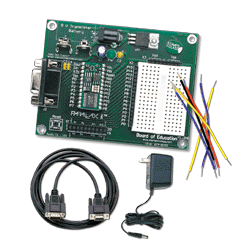 Vss is the ground

Vdd is the power (5 volts)

Connect wires horizontally with no soldering required

Pins are set high and light up certain segments
Data Sheet for 7 Segment Counter
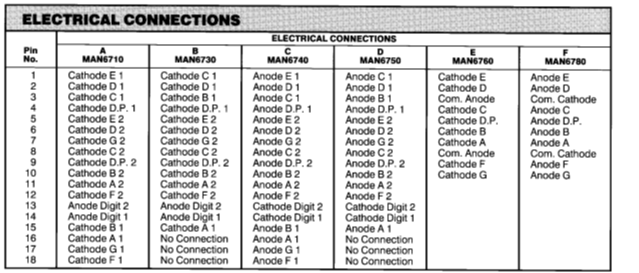 COMMON CATHODE
The Cathode, or (-) is supplied
	So if any of the input pins to turn on the 	segments go high, they will complete a circuit 	from (+) to (-) and light a light.
For example if there is a high signal (+) on pin 10 	the G line in the middle will light up.
Data Sheet for 7 Segment Counter
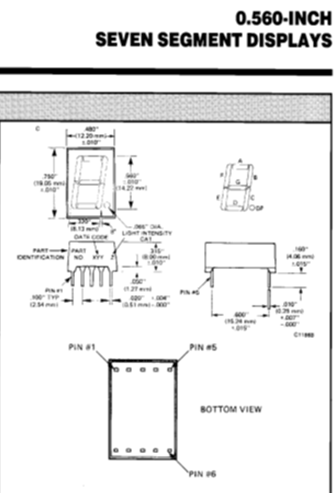 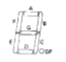 Program used…
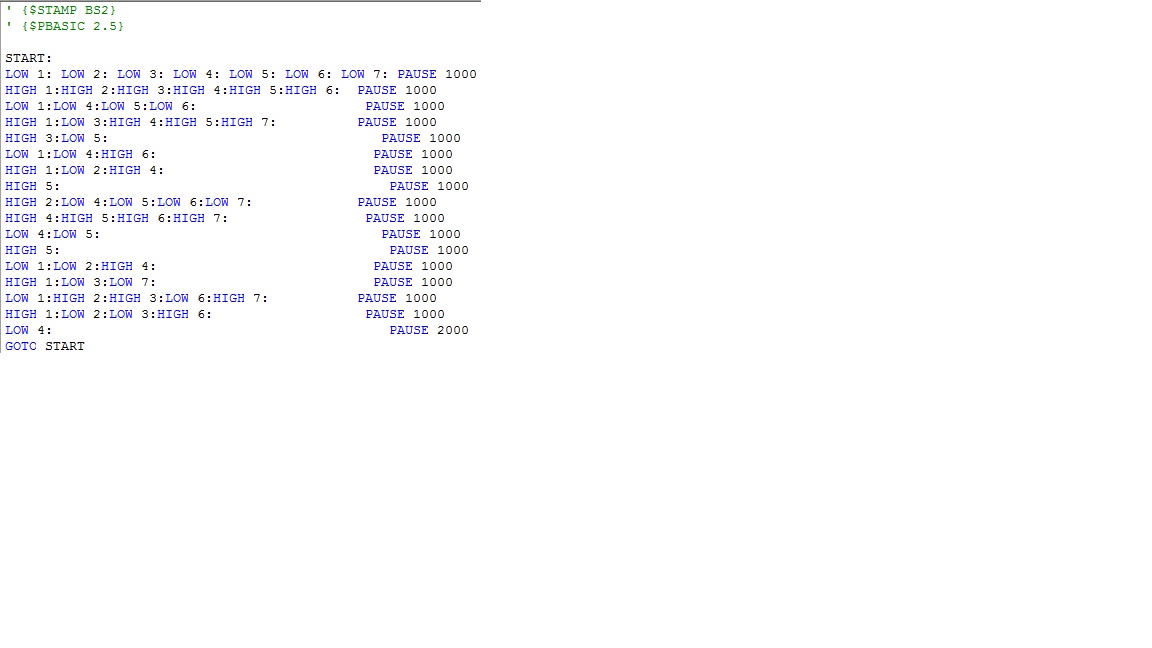 9 VOLT BATTERY
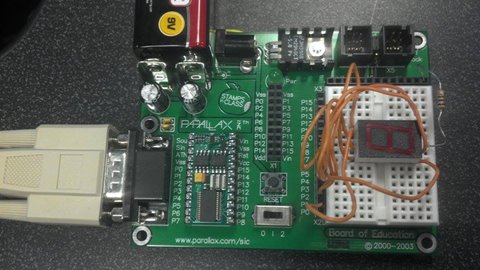 JUMPER WIRES(CONNECTED HORIZONTALLY)
100 ohm RESISTOR
GROUND Vdd
100 ohm resistor connected to Common Cathode
I/O PINS
7 SEGMENT LED DISPLAY
Video of Project Counting…